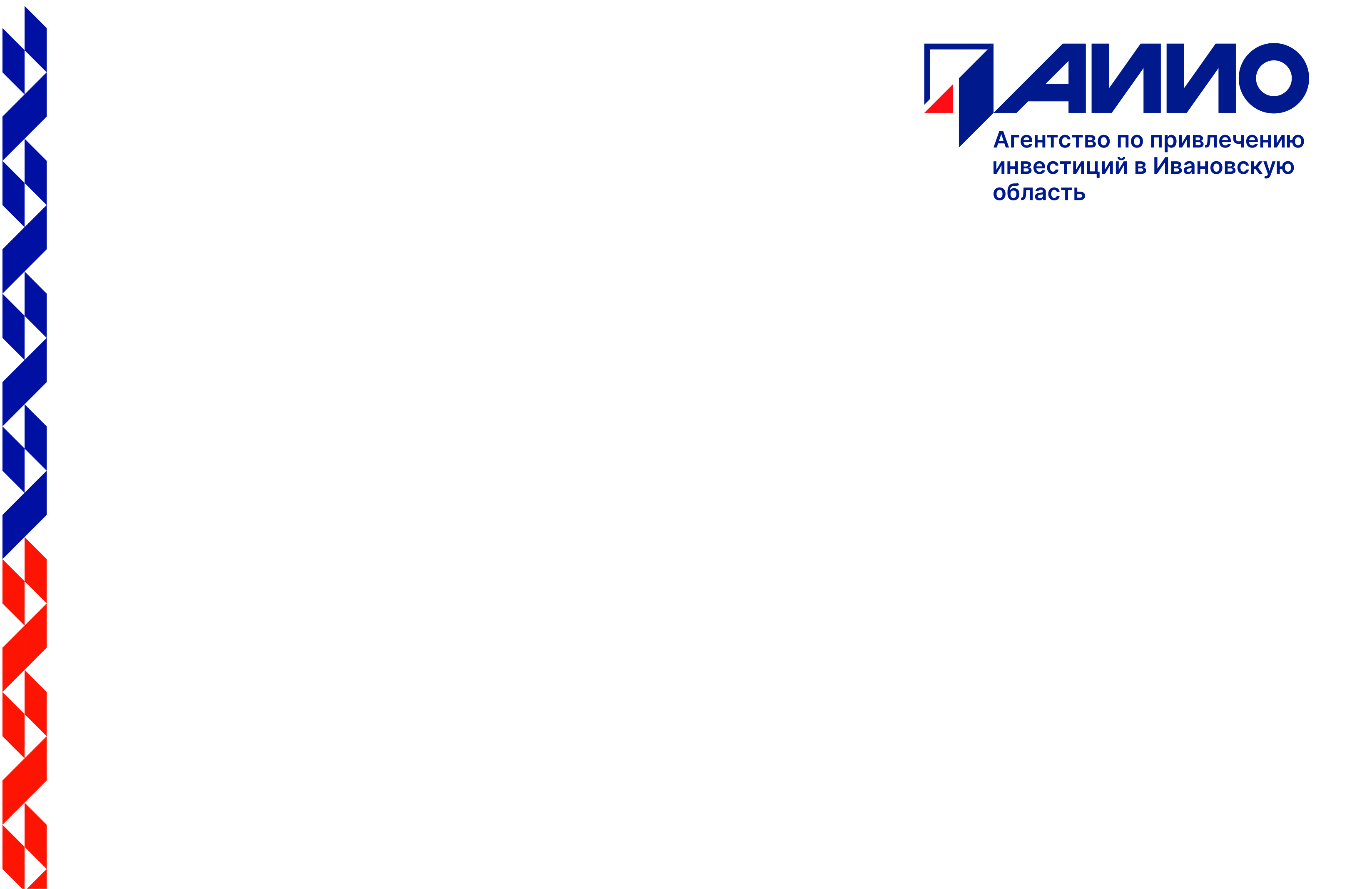 ИНВЕСТИЦИОННОЕ ПРЕДЛОЖЕНИЕ: 
ПРОЕКТ “ЭЛЕКТРОПРИВОД”
ИВАНОВО  
2020
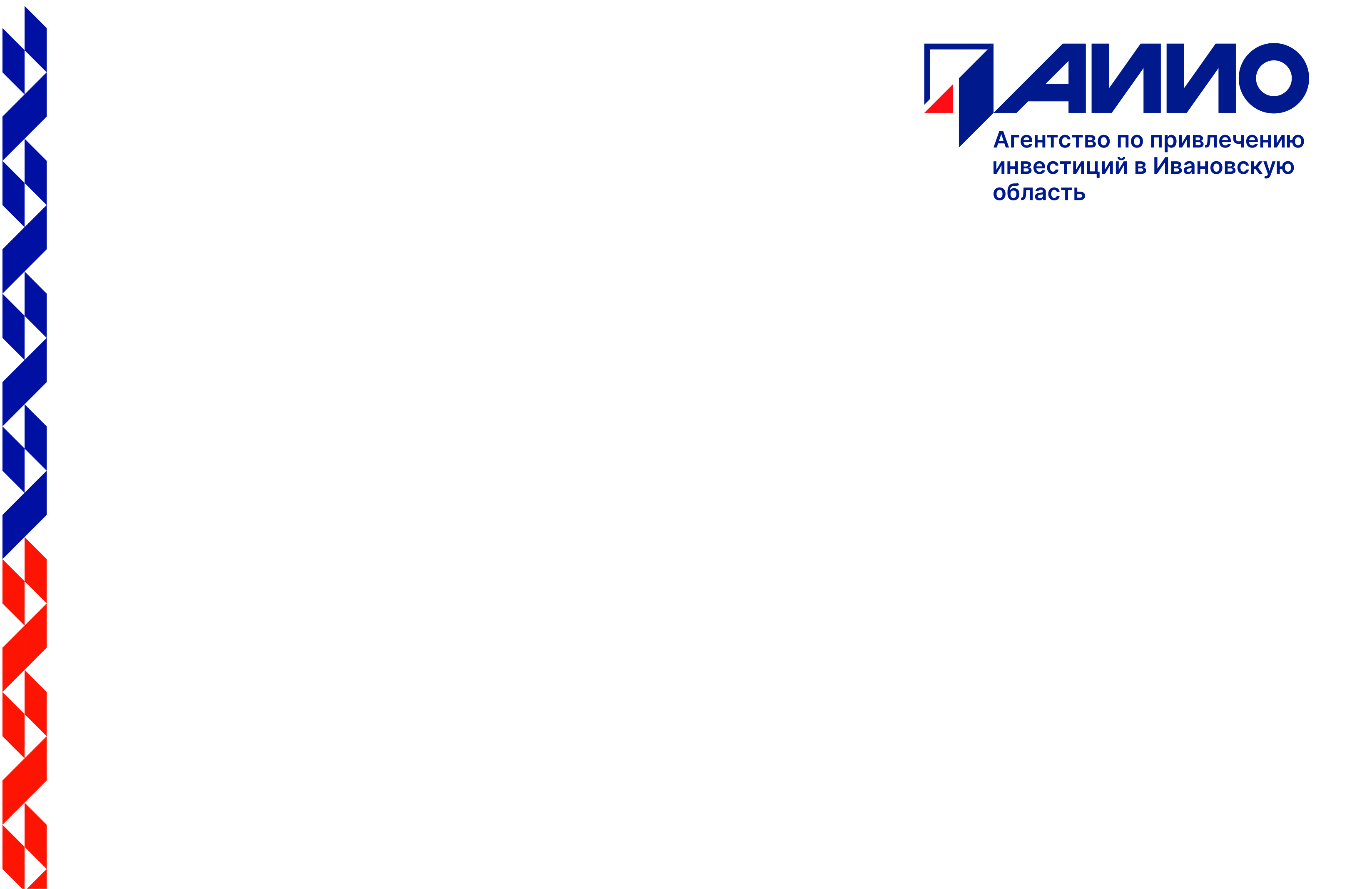 ОПИСАНИЕ ПРОЕКТА
Цель проекта:
Изготовление электроприводов
Параметры проекта:
 Инвестиции в ОС – 2 млрд рублей
 Активы – 3 млрд руб.
 Численность занятых – 300 человек
 Потребность в помещениях – 12 000 м2
 Средний ROIC – 18 %
 IRR – 23 %
 Срок окупаемости – 4 года
Расчет окупаемости производства электроприводов для трубопроводной  арматуры на примере немецкой компании AUMA
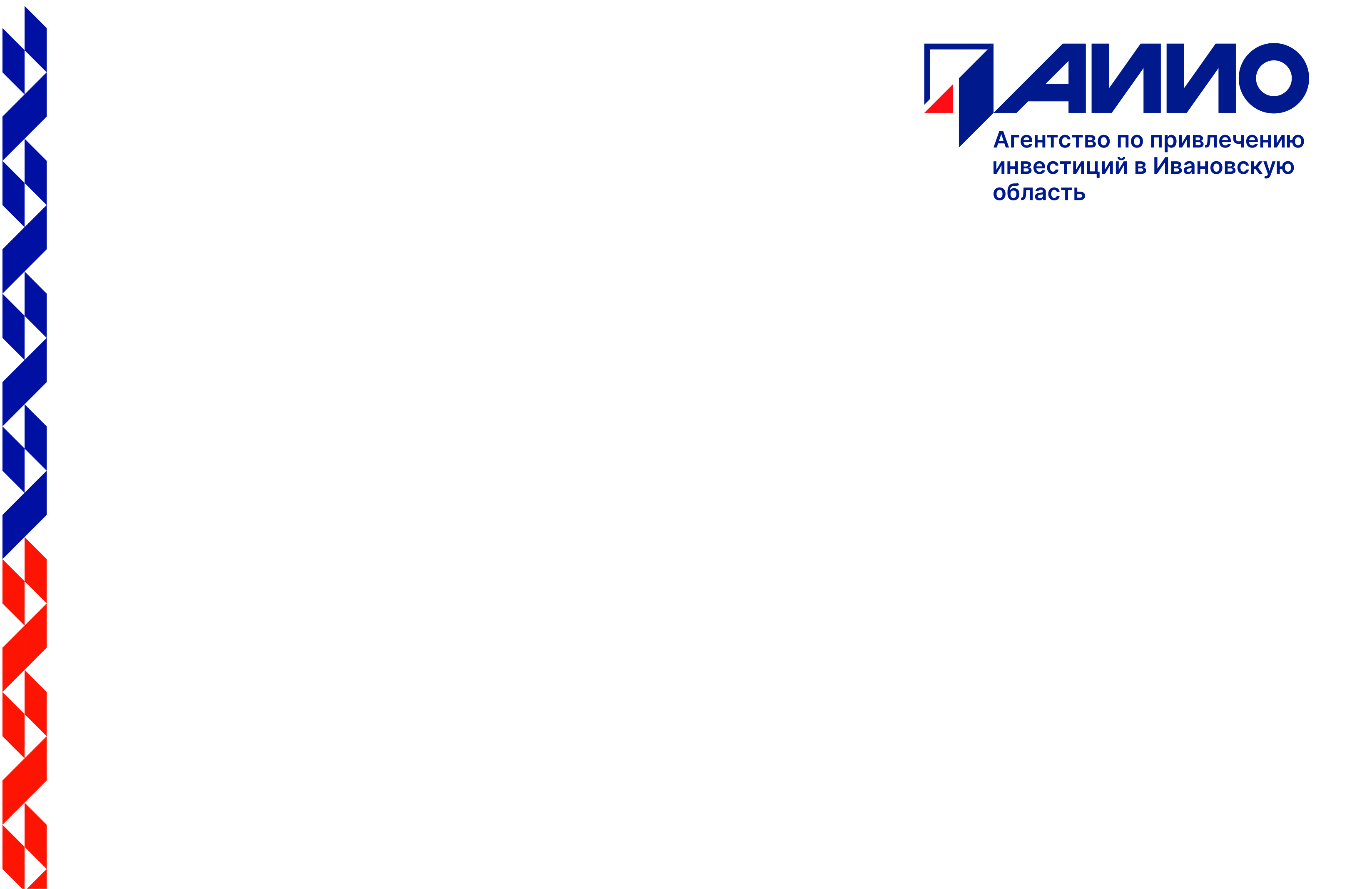 ОПИСАНИЕ ПРОЕКТА
Немецкий электротехнический концерн AUMA имеет 30 представительств по всему миру. В Московской области организовано небольшое сборочное производство, но большая часть приводов импортируется
20
19
21
19
23
19
Локализация производства приводов позволит уменьшить их  себестоимость и нарастить выручку и прибыль
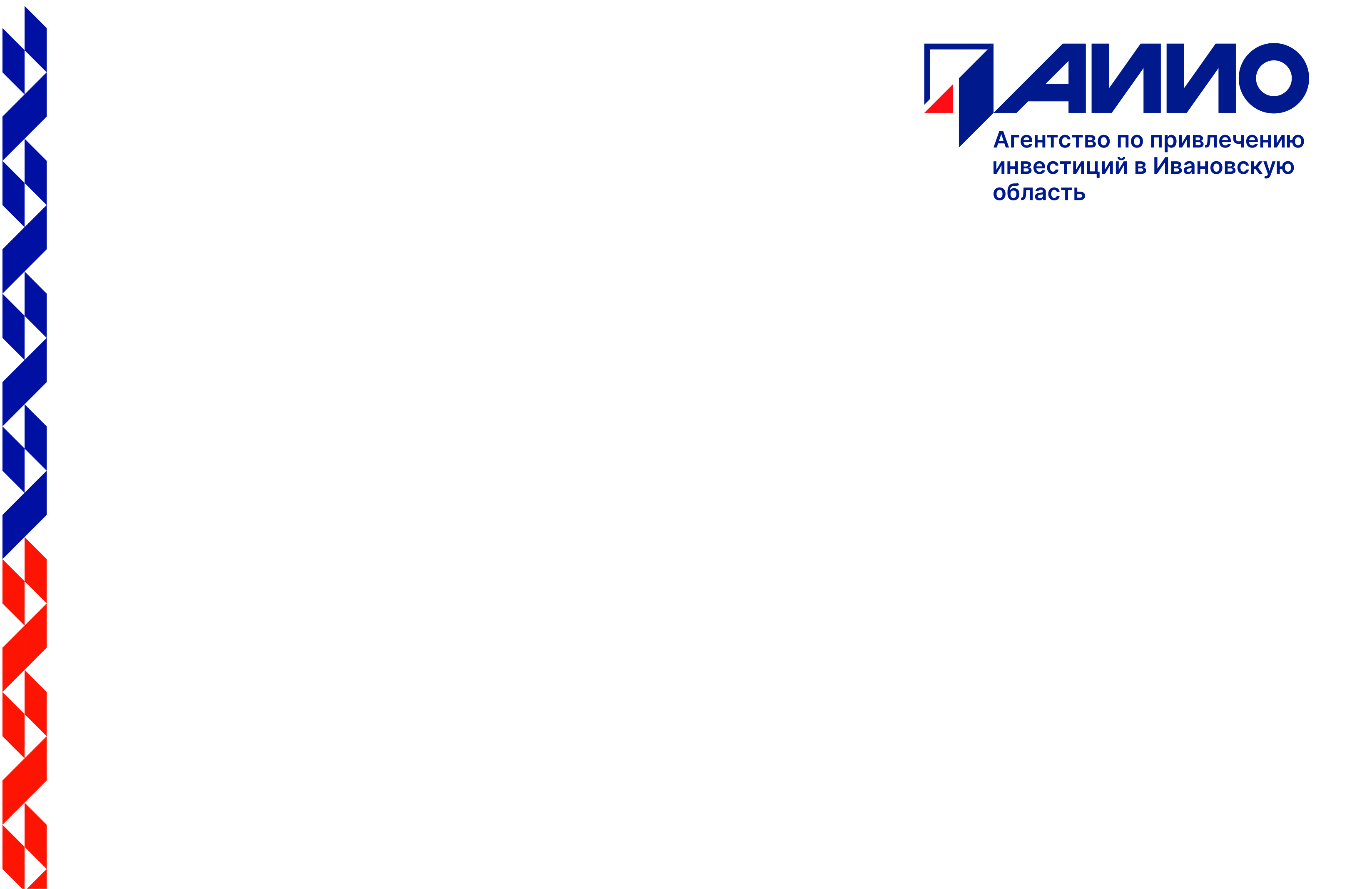 Электроприводы имеют множество областей применения. Классификация  определяется мощностью используемого электродвигателя
Мощные приводы для трубопроводной  арматуры до 37,5 Квт
Приводы для управления небольшими приборами  и комплектующие для них до 37 Ватт
Автомобильные  приводы (багажник,  стекла и т.п.)
Коллекторные  приводы
Линейные  актуаторы
Приводы для промышленного оборудования и станков мощностью до 7,5 Квт
Приводы бытового назначения  от 37 до 750 ватт
Частотные  преобразователи –  системы управления  двигателем
Вентиляционные  приводы
Приводы для  ворот
Приводы  промышленных  систем
Приводы систем  пожаротушения
Сервоприводы  для станков
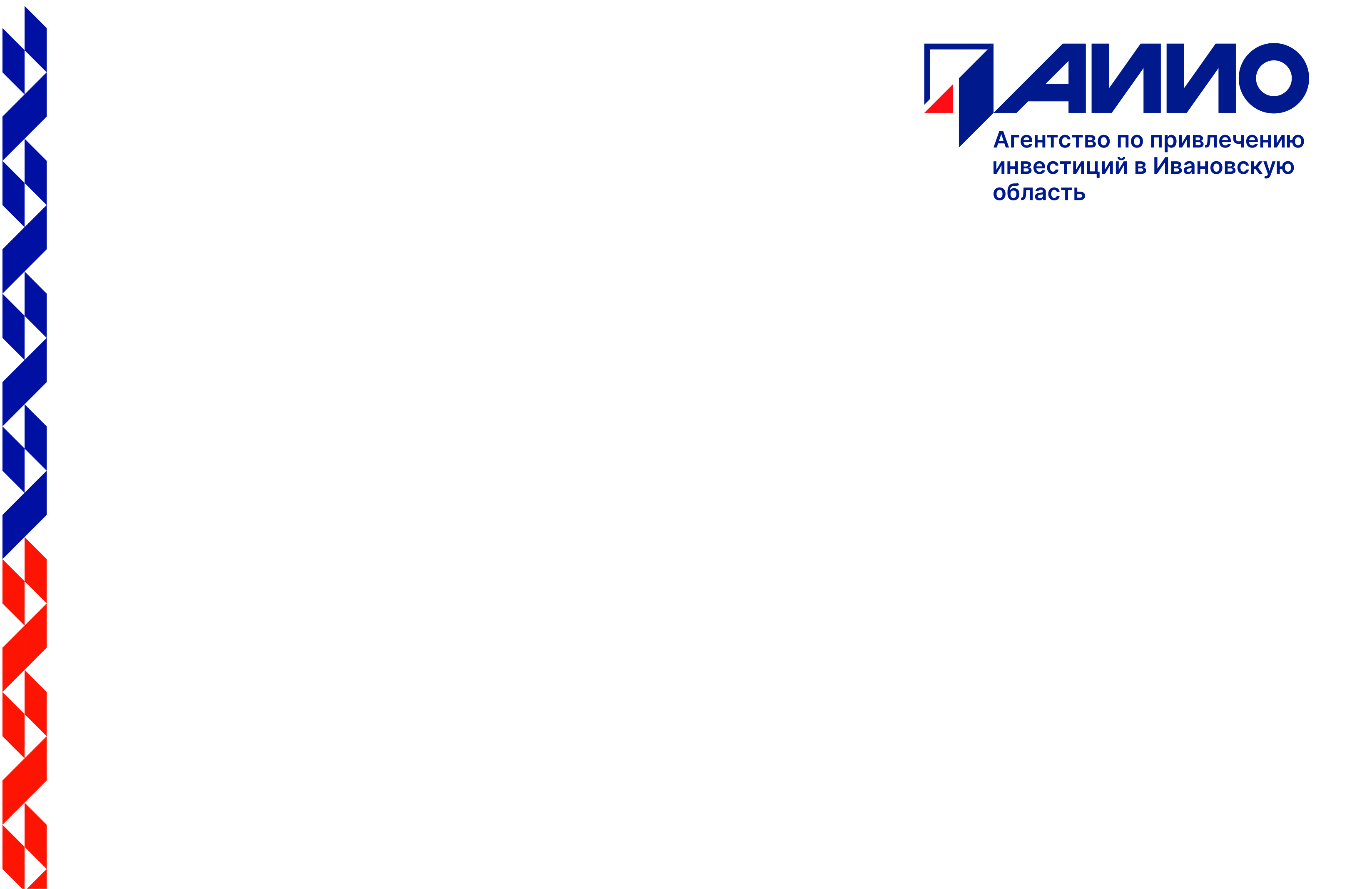 КЛЮЧЕВЫЕ БИЗНЕС-ПРОЦЕСС ПРОИЗВОДСТВА ЭЛЕКТРОПРИВОДОВ
В Ивановской области может быть локализована вся цепочка создания  стоимости электроприводов, кроме производства материалов
Промышленное  производство  компонентов
Монтаж в конечное  устройство
НИОКР и развитие продукта
Поставка 
материалов
Сборка
Сбыт
Один из факторов размещения производства приводов в Иваново – это наличие компетенций в энергетическом университете
Особенности функционирования  электродвигателей в приводах делают  критической зависимость от качества  используемых материалов и компонентов.  Ключевые материалы: медь и электротехническая  сталь

 В регионе присутствует много  машиностроительных компаний у которых  сохранилось литейное производство высокого  качества и они могут стать поставщиками  отдельных компонентов
Ключевой элемент  производственного  процесса, который и  будет представлять  собой новое  предприятие
В зависимости от  проекта  электроприводы могут  быть как конечным  продуктом так и  частью других  устройств 

 Потребителями  промышленных
приводов могут быть  машиностроительные
компании региона
Рынок приводов  преимущественно B2B

 Основные каналы  сбыта – это онлайн коммуникация и  прямые продажи

 Важную роль играет  сертификация  продукции и  резульаты  независимых  испытаний
Производители электротехнической стали в России
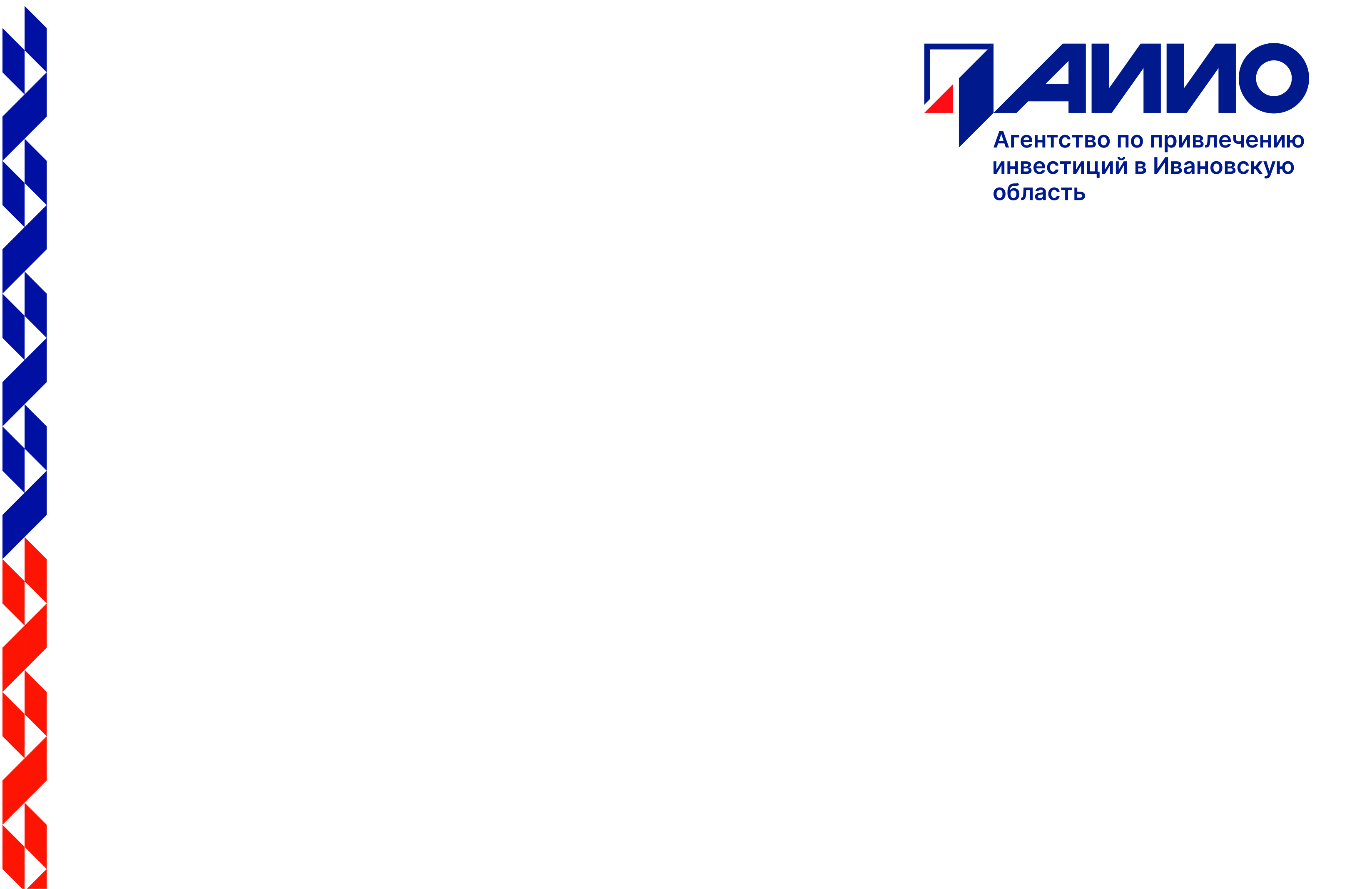 ПРЕИМУЩЕСТВА РАЗМЕЩЕНИЯ В ИВАНОВСКОМ РЕГИОНЕ
Наличие квалифицированной рабочей силы
 Низкие издержки производства за счет близости размещения к поставщикам сырья и материалов
  Партнером проекта может  быть Ивановский  энергетический университет,  который специализируется на  электроприводах
 Производство может быть  размещено в короткие сроки  на готовых площадках  индустриальных парков с  минимальной арендой и  дешевыми энергоресурсами
 Наличие большого  количества  машиностроительных  компаний позволяет  аутсорсить производство  комплектующих
 Уровень заработной платы в  сегменте производства  электрооборудования – самый  низкий в ЦФО
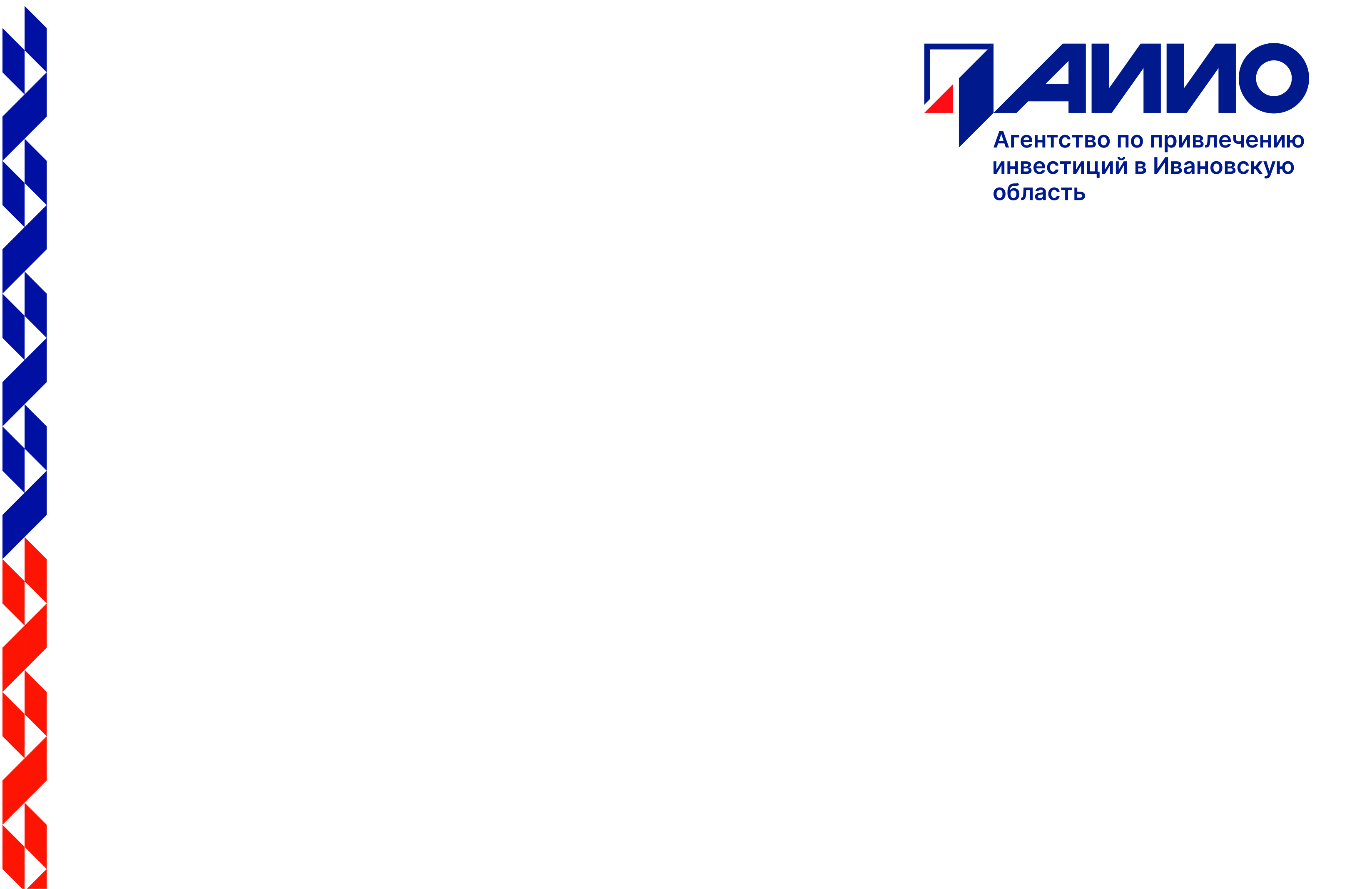 БИЗНЕС - МОДЕЛЬ
Может состоять  из пяти основных процессов:
НИОКР и развитие продукта

 Производство комплектующих

 Сборка изделий

 Монтаж в конечное устройство

 Сбыт
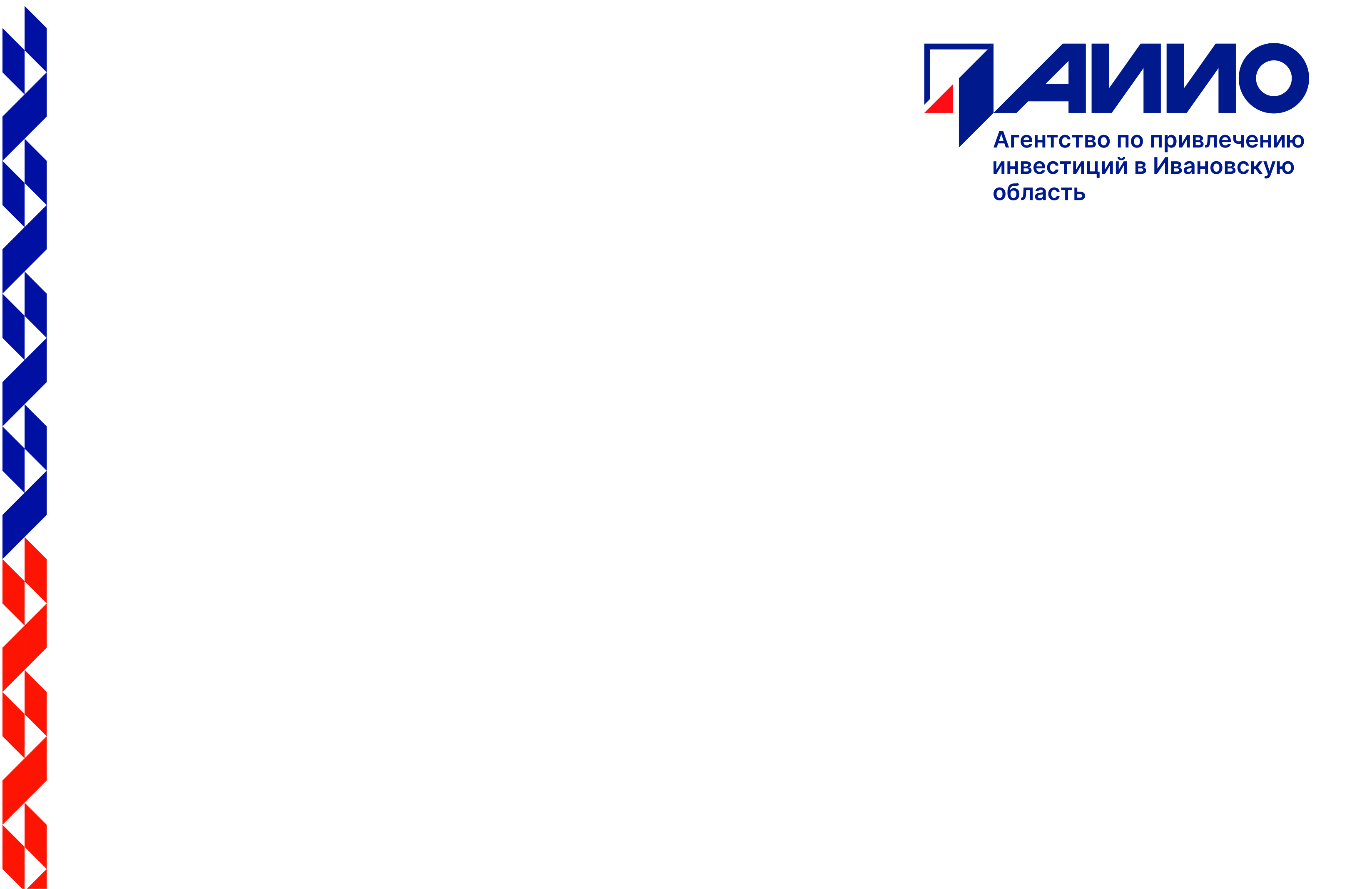 РЫНОЧНЫЙ ПОТЕНЦИАЛ
Объем рынка электроприводов оценивается  в 70 млрд руб. из которых больше  половины приходится на импорт
Рынок растет во всех сегментах темпами от 4 до 20 % в год
 Ключевые сегменты привлекательные для  локализации приводы:
 для станков и промышленного  оборудования
 для трубопроводной арматуры
 бытовых приборов
 систем вентиляции
 Инвесторами могут быть крупные  иностранные компании, которые сейчас  импортируют значительные объемы  продукции
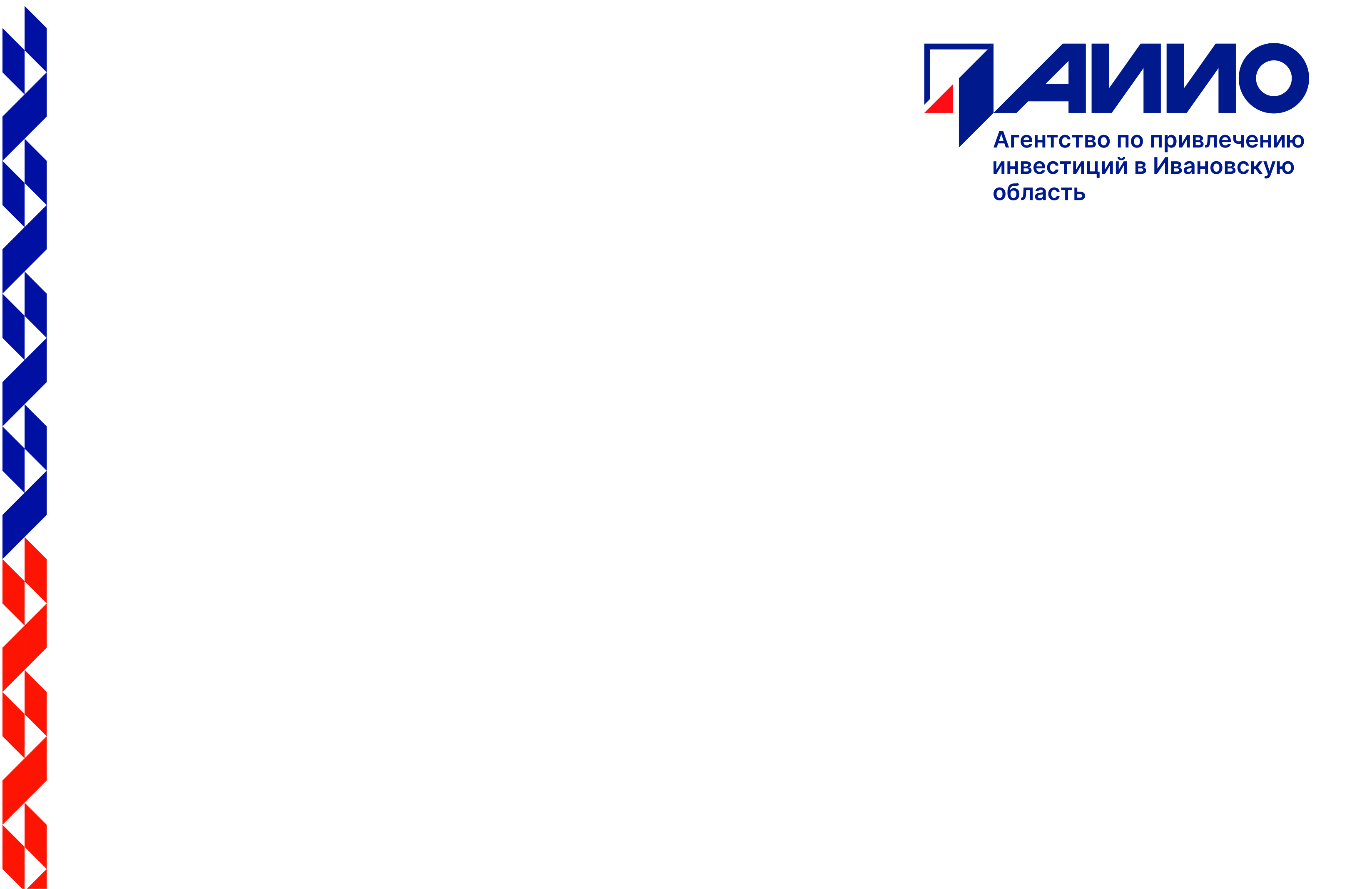 ТРЕБОВАНИЕ К ИНФРАСТРУКТУРЕ
Проект может быть размещен на brownfield площадях индустриального парка  Кинешма
Приволжск
нешма
Ки
Фурманов
Юрьевец
Вичуга
Родники
Комсомольск
Ильинское-
Хованское
Лух
Иваново
Пучеж
Верхний  Ландех
Шуя
Тейково
Палех
Лежнево
Пестяки
Гаврилов  Посад
Савино
Южа
Параметры помещения:
 Общая площадь: > 20 000 м2
 Электроснабжение: 10 Мвт
 Водопровод: 200 т/час
 Отопление: 54 Гкал/час
 Газ: 2 000 м3/час
Цена размещения:
 Аренда: 50 руб./м2/месяц
 Электричество: 4 руб./Квт/час
 Вода: 20 руб./м3
 Тепло: 1 500 руб./Гкал
 Газ: 6 руб./м3
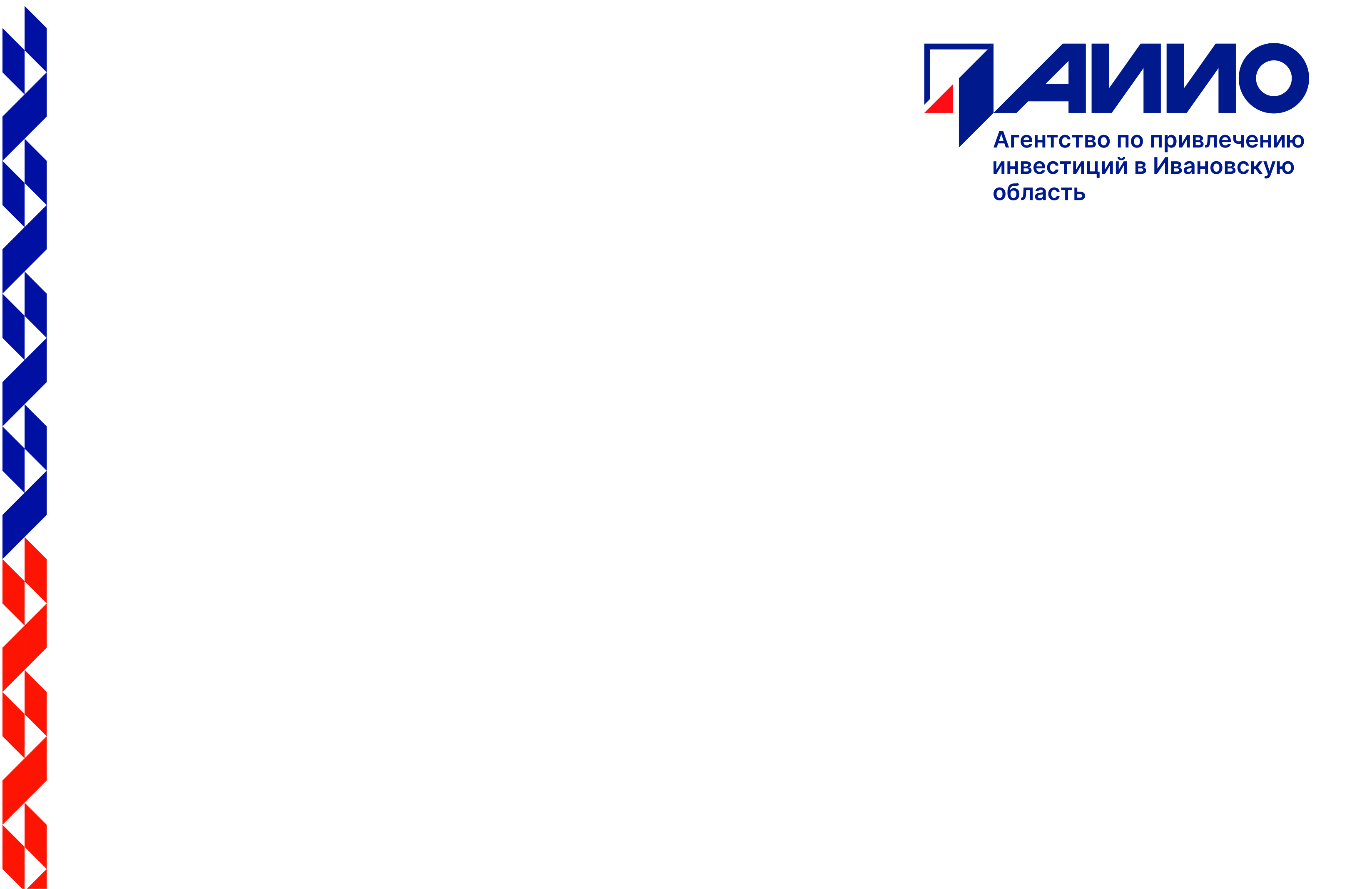 АНАЛИЗ РОССИЙСКОГО РЫНКА
Ключевые рыночные возможности в сегменте электроприводов связаны с замещением импорта и локализацией иностранных производств
Импорт электроприводов рос последние 5 лет. Все сегменты рынка имеют значительный масштаб для организации производства в РФ
+12%
Структура импорта в 2019 г., млн $.
Топ-5 стран импортеров, млн $
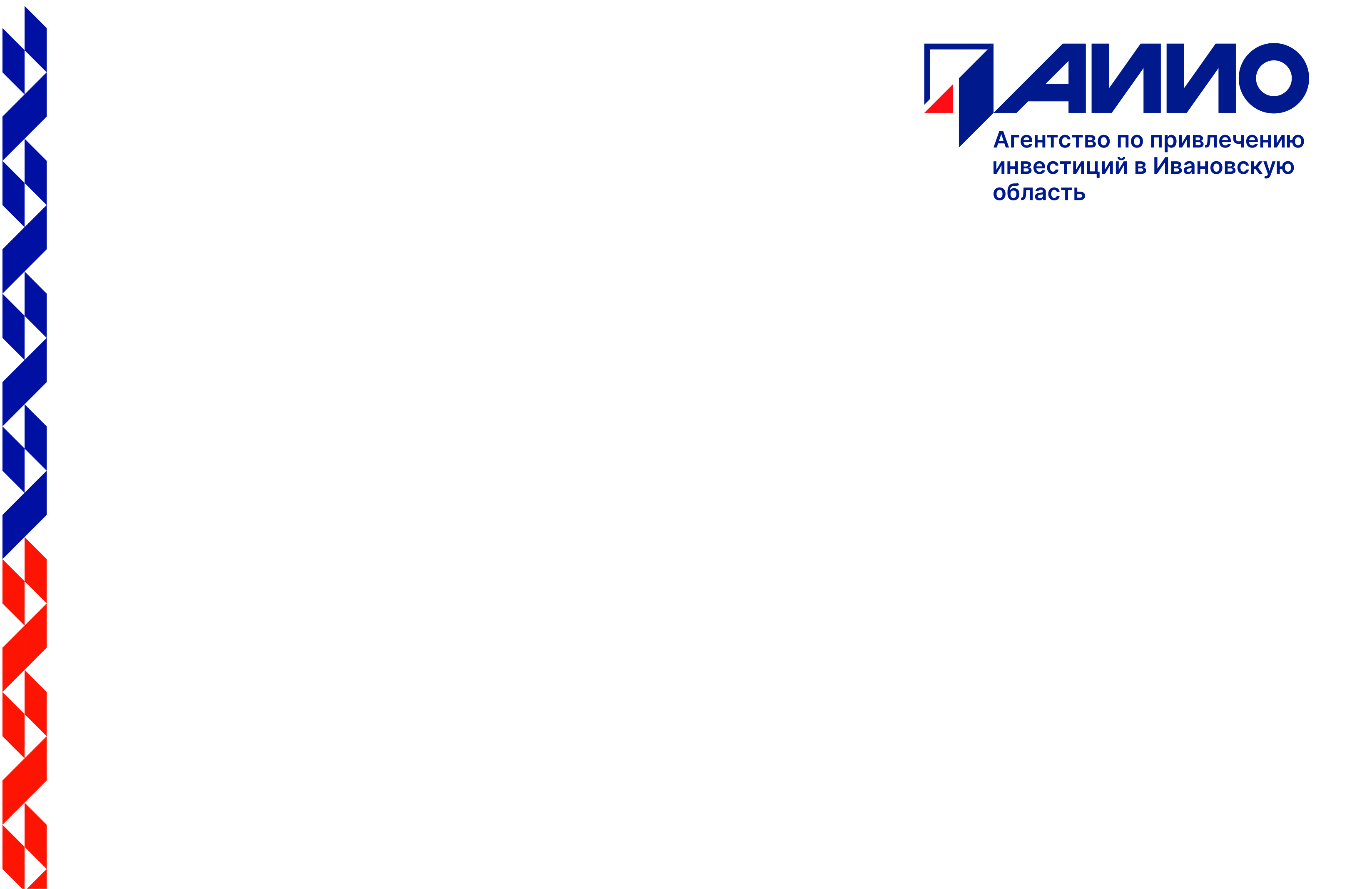 АНАЛИЗ РОССИЙСКОГО РЫНКА
Ключевые рыночные возможности в сегменте электроприводов связаны с замещением импорта и локализацией иностранных производств
Российское производство практически удвоилось за 5 лет, однако рост замедляется
Рост российского производства был обусловлен падением курса рубля и
введением санкций в 2014 году. Было запущено ряд импортозамещающих
проектов, однако к 2019 году многие страны стали восстанавливать позиции
+15%
Импорт в России, млн $
+700%
- 83%
- 41%
+57%
- 62%
+15%
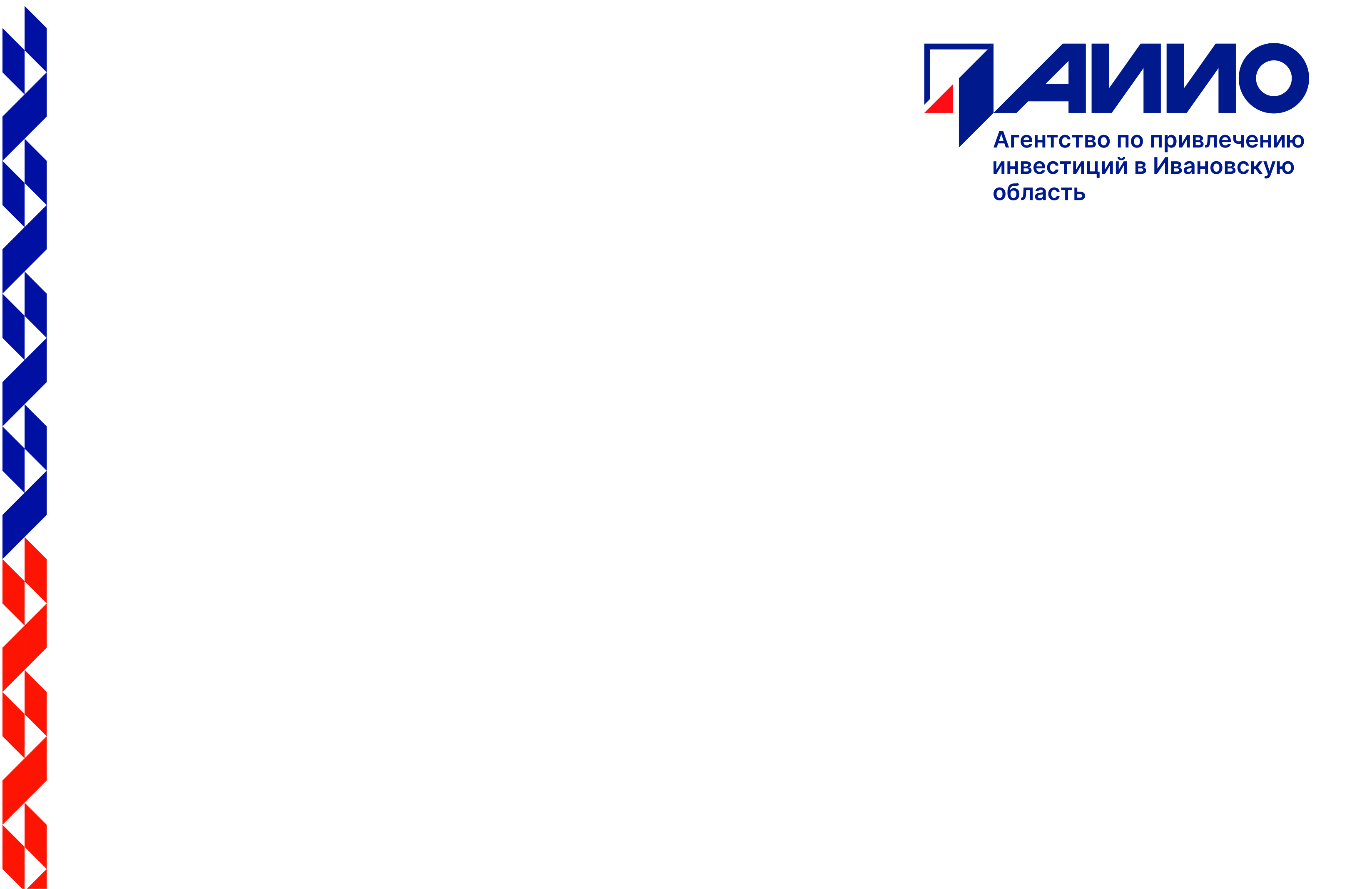 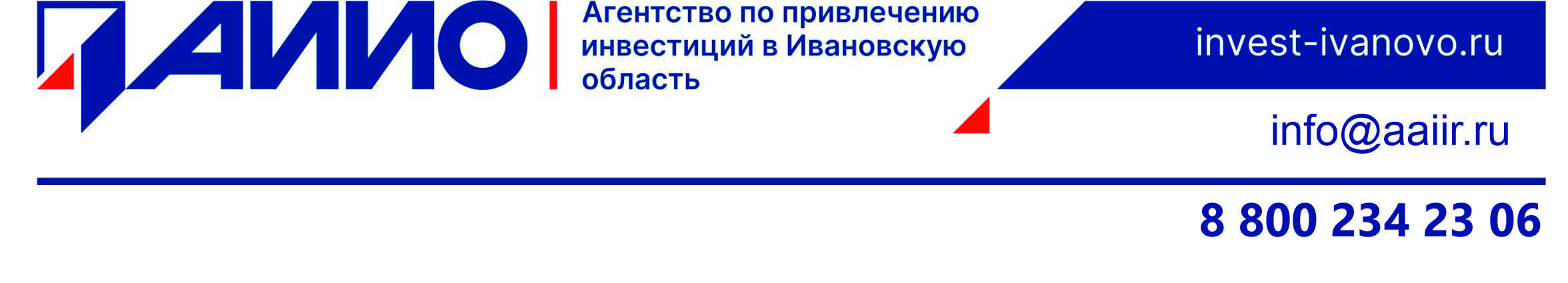 Мы предлагаем сопровождение инвестиционного проекта нашей командой в режиме одного окна:
1234
Заключим соглашение о сопровождении вашего проекта, закрепим персонального менеджера


Подберем площадку со всеми подведенными коммуникациями под ваши требования с учетом всех пожеланий

Подберем эффективную схему финансирования, получения государственной поддержки, льготного кредитования и лизинга

Поможем наладить взаимодействие с органами местной власти и окажем содействие в снижении административных барьеров
Мы знаем, как сделать путь реализации вашего инвестиционного проекта в регионе быстрым и комфортным!
Контакты:Директор по привлечению инвестиций 
АНО «АИ ИО»
Туманова Юлия Евгеньевнаtumanova@aaiir.ru
+7 980 667 17 74
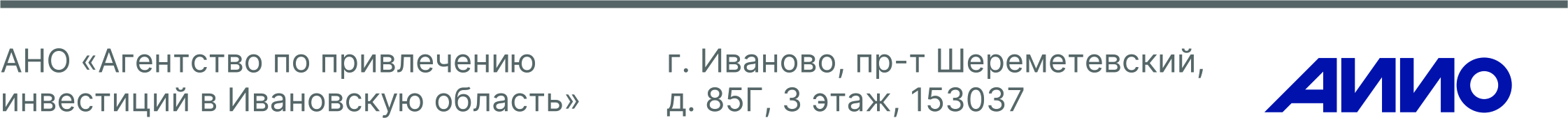